Внедрение второго иностранного языка в Назарбаев Интеллектуальных школах
Департамент по развитию Назарбаев Интеллектуальных школ
Центр образовательных программ
август, 2018
Международный опыт в изучении второго иностранного языка
Доля жителей ЕС от 25 до 64 лет, владеющих 2 иностранными языками (средний показатель):

В 2011 году
21,3%

В 2016 году
23,5%
http://appsso.eurostat.ec.europa.eu/nui/submitViewTableAction.do
http://ec.europa.eu/eurostat/statistics-explained/index.php?title=Foreign_language_skills_statistics
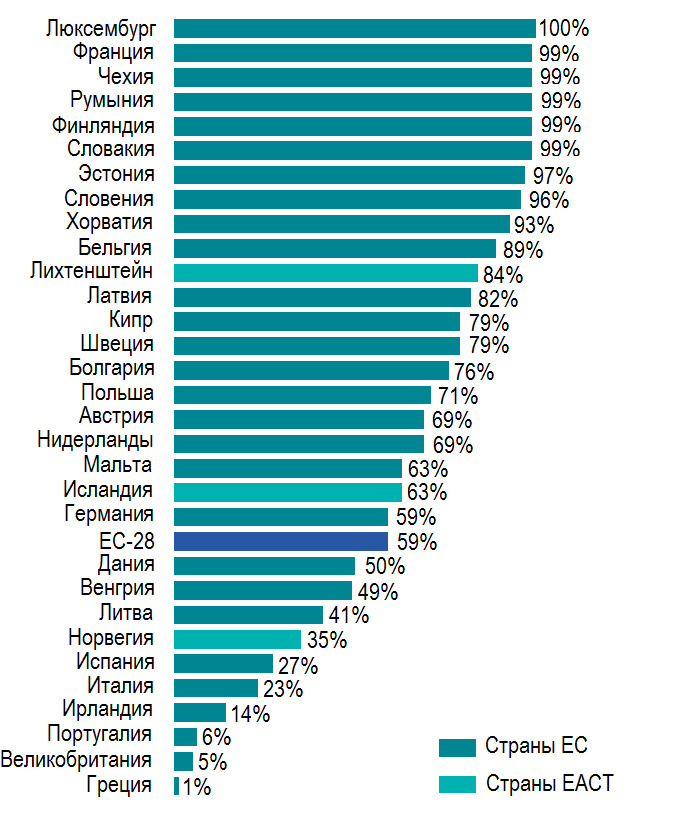 В 2015 году 58,8% (около 10 млн) учащихся младшей средней школы в ЕС изучали два и больше иностранных языков. Французский (33,8%) - второй популярный язык после английского (97,3%).
Изучение двух иностранных языков особенно популярно в младших классах средних школ Люксембурга (100%), Финляндии (98,4%), Италии (95,8%), Эстонии (95,4%) и Румынии (95,2%). Самые низкие показатели у Венгрии (6%) и Австрии (8,8%).
Почти все учащиеся старших классов Люксембурга, Франции, Чехии, Румынии, Финляндии и Словакии изучают два и более иностранных языков в рамках школьной программы.
Евростат, 2017. http://ec.europa.eu/eurostat/documents/2995521/7879483/3-23022017-AP-EN.pdf/80715559-72ba-4c19-b341-7ddb42dd61a6 
http://ec.europa.eu/eurostat/statistics-explained/images/3/3f/Foreign_language_learning_in_the_European_Union_%28Data_from_2015%29_final.png
Возрастные требования к изучению первого и второго иностранного языков
Норвегия (16)
Австрия (15)
Лихтенштейн (15)
Португалия (12)
Италия (11)
Люксембург (7)
Хорватия 
Испания
Болгария (15)
Чехия (15)
Литва (12)
Словакия (11)
Греция (10)
Румыния (10)
Германия
Возраст (второй иностранный язык)
Венгрия (14)
Латвия (12)
Словения (12)
Исландия (10)
Дания 
Турция
Финляндия (13)
Франция (13)
Польша (13)
Эстония (10)
Швеция
Кипр (12)
Мальта (11)
Великобритания
Бельгия (13)
Нидерланды
10
9
3
11
7
8
5
6
4
Возраст (первый иностранный язык)
http://www.pewresearch.org/fact-tank/2015/07/13/learning-a-foreign-language-a-must-in-europe-not-so-in-america/ft_15-07-13_foreignlanguage_histogram/
http://ec.europa.eu/eurostat/statistics-explained/index.php?title=Foreign_language_skills_statistics
Польза изучения иностранных языков
Изучение языков способствует развитию когнитивного резерва (1)
Изучение двух и более языков развивает когнитивные навыки, в особенности общий интеллект и навыки чтения (2)
У детей, владеющих несколькими языками, на высоком уровне развивается селективное внимание (3) и ингибиторный контроль (способность игнорировать ненужную информацию, ‘имеет важное значение для гибкости мышления, управления импульсивностью или отвлекающими факторами, рабочей памяти, регулирования чувств, эмоций’ и т.д.) (1, 4)
1. Schroeder and Marian (2017) Cognitive consequences of trilingualism. International Journal of Bilingualism, Vol. 21, 754-773
2. http://www.bbc.com/news/health-27634990 
3. https://www.nih.gov/news-events/nih-research-matters/bilingual-effects-brain
4. https://www.cognifit.com/ru/science/cognitive-skills/inhibition
Польза изучения иностранных языков
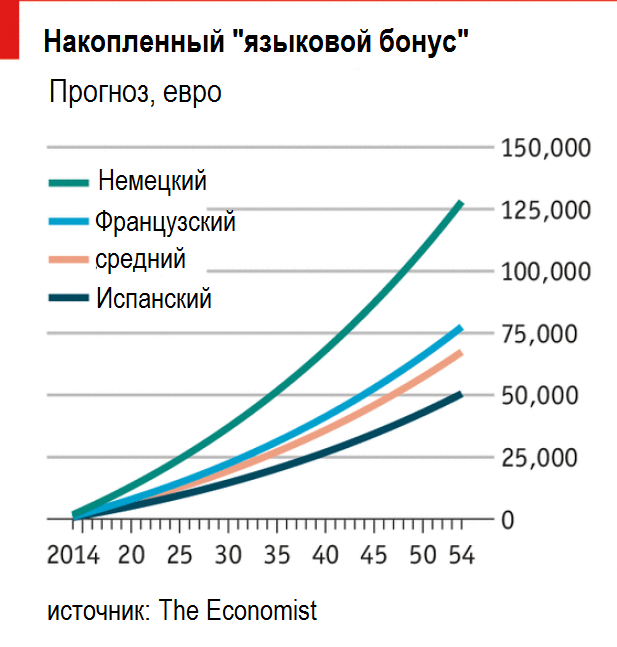 Согласно исследованию MIT, окупаемость вложенных инвестиций в изучение иностранного языка в среднем составляет 2% в год (испанский язык – 1,4%, французский – 2,7%, немецкий – 3,8%, английский – 10-20%). То есть при заработной плате в 200 000 тенге в месяц полиязычный работник в год в среднем получает 48 000 тенге «языкового бонуса».
https://www.economist.com/blogs/prospero/2014/03/language-study
Опыт Казахстана
В соответствии с ОСО, в общеобразовательных школах изучение первого иностранного языка (английского) начинается с 1 класса
Изучение второго иностранного языка чем английский осуществляется: 
в общеобразовательных школах (немецкий, французский);
в частных школах. К примеру, Французская секция при Международной школе "Мирас" г. Астана - французская школа, аккредитованная Министерством образования Франции и авторитетным Агентством Французского образования за рубежом AEFE;
в школах с языковыми дипломами DSD (Немецкая гимназия / Гуманитарный образовательный комплекс» школа № 46, Астана, Лингвистическая школа-гимназия № 18, Алматы, Лингвистическая школа-гимназия № 68, Алматы, Школа-гимназия № 10,  Усть-Каменогорск, Школа-гимназия № 12 им. Александра фон Гумбольдта, Усть-Каменогорск, Спецшкола № 11, Актобе, Школа № 1, Петропавловск, Школа Св. Лоренца, Корнеевка)
Второй иностранный язык изучается по желанию обучающихся в виде дополнительного образования
https://tengrinews.kz/science/frantsuzskie-standartyi-obrazovaniya-v-kazahstane-303592
Опыт Назарбаев Интеллектуальных школ в изучении второго иностранного языка: как это начиналось…
Как это начиналось…
В 2015 году АОО утвержден План мероприятий на 2015 – 2018 годы по обучению и воспитанию учащихся Интеллектуальных школ,  имеющих экстраординарные способности, выявленные при конкурсном отборе
Пункт 4 Плана:
«Организация занятий с привлечением казахстанских специалистов по обучению французскому, немецкому и китайскому языкам и языковому погружению учащихся, поступающих в Университеты для расширения возможности обучения на бакалавриате в Германии, Франции, где высшее образование бесплатное, и в Китае на грантовой основе» (редакция от 27/03/2015)

«Организация   занятий с привлечением казахстанских и иностранных специалистов по обучению французскому, немецкому, корейскому, японскому и китайскому языкам и языковому погружению учащихся для расширения языковых знаний и компетенций» (редакция от 29/11/2017)
Утверждены:

Перечень рекомендуемых учебников, УМК, дополнительной, художественной, научно-познавательной и справочной литературы, разрешенных к использованию в 1-12 классах (решение Правления АОО от 26 декабря 2012 г., протокол №62);
 
программа элективных курсов по немецкому, французскому (начинающий уровень, А1, А2) и китайскому языкам (начинающий уровень) на 102 урока (решение Правления АОО от 23 сентября 2015 г., протокол №49).
Динамика изучения второго иностранного языка в Интеллектуальных школах
1860 учащихся + Х
Всего
1904 учащихся
3317 учащихся
3007 учащихся
1904
Х
1706
1175
Начальная группа
1292
756
462
409
414
393
159
713
Продолжающая группа
Завершили обучение
1148
1076
711
53
363
2015-2016
2016-2017
2017-2018
2018-2019
234
Изучение второго иностранного языка в Назарбаев Интеллектуальных школах: 2018-2019 уч.г.
626
Количество учащихся
321
ИТОГО: 
продолжили обучение в 2016-2017 уч г.– 756 уч.,
5,6% от общего количества (13499 уч.)

 В 2018-2019 уч.г. переходят 1860 уч,
13.2% от общего количества (14048 уч.)

Доля учащихся, продолжающих обучение после первого года изучения, увеличилась на 7,6%, т.е.  1104 учащихся
2018-2019 уч.г.
2016-2017 уч.г.
438
186
2018-2019 уч.г.
2016-2017 уч.г.
624
2016-2017 уч.г.
2018-2019 уч.г.
249
2018-2019 уч.г.
144
28
2018-2019 уч.г.
Общее количество учащихся, изучающих второй иностранный язык в качестве элективного курса
Китайский язык
Французский язык
Немецкий язык
Корейский язык
Японский язык
Результаты опроса среди учащихся по изучению второго иностранного языка
Цель опроса:
определение уровня удовлетворенности учащихся, изучающих второй иностранный язык в качестве элективного курса в Интеллектуальной школе, различными аспектами обучения, а также определение желаемого языка для изучения учащимися 7-11 классов
Анкета предназначена для учащихся 7-11 классов

Срок проведения опроса: с 12 апреля по 5 мая 2018 года
Информация по участникам опроса
Общее количество участников опроса составляет – 7049 учащихся.
Количество респондентов в разрезе классов
	

7 класс	   17,0	           1200
8 класс	   24,3	                                         1714
9 класс	   23,1	                                1629
10 класс	   19,2	                 1353
11 класс	   16,4	        1153
%
Знаете ли Вы, что в Вашей школе для учащихся открыты курсы для изучения иностранных языков кроме английского?
Немецкий язык	                                         274
Китайский язык	                                    249
Французский язык	                              214
Корейский язык	                     136
Японский язык	            57
Испанский	           33
Турецкий	                        16
Итальянский                 8
Арабский                      7
+
13 изучают 2 или более иностранных языков кроме английского языка
От общего количества респондентов 1948 посещали либо посещают элективные курсы по изучению второго иностранного языка
Удовлетворенность 1948 учащихся изучением второго иностранного языка по 10-балльной шкале
Количество желающих изучать второй иностранный язык
Количество желающих изучать второй иностранный язык (7 класс)
Количество желающих изучать второй иностранный язык (8 класс)
Количество желающих изучать второй иностранный язык (9 класс)
Количество желающих изучать второй иностранный язык (10 класс)
Количество желающих изучать второй иностранный язык (11 класс)
Уровни владения английским языком в разрезе классов
Количество респондентов
Внедрение изучения второго иностранного языка в Интеллектуальных школах на обязательной основе
Цели
развитие полиязычной личности и повышение конкурентоспособности выпускников Интеллектуальных школ
формирование дружелюбного и толерантного отношения к ценностям других культур
формирование и совершенствование иноязычной коммуникативной компетенции
развитие когнитивного резерва и общего интеллекта 
достижение уровня владения иностранными языками, необходимыми для поступления в зарубежные ВУЗы, в том числе в рамках стипендиальных программ и грантов
34
Обязательный школьный курс
Решением Правления от 16 августа 2018 года (протокол №47) в Правила образовательной деятельности автономной организации образования  «Назарбаев Интеллектуальные школы» от 16 августа 2012 года (протокол №33) было внесено понятие «Обязательный школьный курс».
Обязательный школьный курс – составляющая вариативной части учебного плана, предоставляемая школами в обязательном порядке в целях реализации стратегии развития Интеллектуальной школы и  способствующая расширению NIS-Program. Направления, учебные предметы для обязательного изучения в рамках обязательного школьного курса, а также их сроки и содержания определяются решением Правления АОО «Назарбаев Интеллектуальные школы». Для каждого класса предусматривается один обязательный школьный курс.
Проект ТИПОВОГО УЧЕБНОГО ПЛАНА на 2018-2019 учебный год
Трехлетний пилотный проект
Учебная нагрузка: 
3 часа в неделю (102 часов/год).
2018-2019 уч. г. – 10 классы
Немецкий
Французский
Китайский
Корейский
Японский
2019-2020 уч. г. – 10-11 классы
2020-2021 уч. г. –10-12 классы
Ожидаемый уровень владения вторым иностранным языком
Школы также могут выбрать другой иностранный язык (итальянский, испанский и т.д.), исходя из особенностей региона, потребностей учащихся и наличия кадров.
Формирование групп
1) по уровням владения языком на основе входного теста, проводимого учителем
2) комплектация групп путем объединения учащихся из разных параллелей в зависимости от выбранного языка
учащиеся с разным уровнем владения языком могут находиться в одной группе
Школы могут выбирать второй иностранный язык и формировать группу при наличии не менее 12 учащихся. 
При наполняемости группы 16 и более учащихся, классы делятся на две подгруппы в соответствии с Правилами образовательной деятельности автономной организации образования  «Назарбаев Интеллектуальные школы» (от 16 августа 2012 года (протокол №33)).
Оценивание второго иностранного языка
Оценивание второго иностранного языка осуществляется на основе критериального подхода

Критерии оценивания соотносятся с целями обучения учебной программы по второму иностранному языку.
Внутреннее оценивание
В конце каждой четверти и учебного года в классном журнале выставляется 
«зачет» («незачет»)
в течение четверти используется формативное оценивание
В табеле успеваемости, свидетельстве об окончании основной школы, аттестате об окончании старшей школы второй иностранный язык отмечается как элективный курс с указанием количества пройденных часов
Учащиеся по желанию за счет собственных средств могут сдать сертифицированный экзамен по второму иностранному языку для определения уровня владения иностранным языком и поступления в высшее учебное заведение.
Внешнее оценивание
Ожидаемые результаты
На достижение уровней по различным языкам требуется разное время.
 
Для достижения одного языкового уровня в среднем потребуется от 100 до 200 контактных часов, что соответствует предположениям CEFR.
Требуемый уровень владение языком для поступления в вузы
* Рейтинг университетов по техническим/инженерным специальностям в разрезе страны по версии The Times Higher Education World University Rankings 2016-2017
Организации-партнеры
Посольство Франции в РК
Французский Альянс
Функционирует в гг. Астана, Алматы, Караганды, Костанай, Усть-Каменогорск и Шымкент.
Институт Конфуция
Посольство выделило 6 гранта для выпускников школ РК для обучения в classes prépas (Подготовительные школы) в CIV. Сумма гранта 6 052 Евро.
Функционирует при университетах в гг. Астана, Алматы, Караганды, Актобе
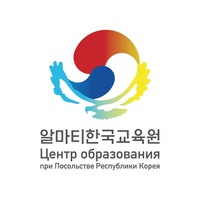 Центр Просвещения
Центр может обеспечить УМК на безвозмездной основе
Методическая поддержка и УМК;
Курсы повышения квалификации учителей;
Возможность обеспечения кадрами (международные и локальные);
Сертифицированные международные экзамены.
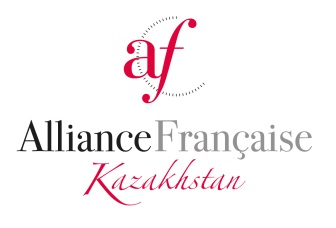 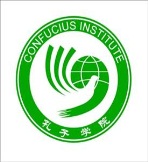 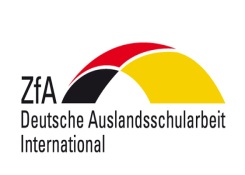 ZfA Kasachstan, Германия
Возможность стать сертифицированной школой DSD, бесплатные методические пособия и экзамены.
Казахстанско-японский центр развития человеческих ресурсов
Офис только в г.Алматы при Университете Нархоз
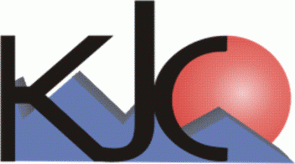 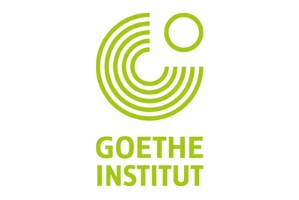 Гете Институт 
Языковые центры в гг.Астана, Караганда, Кoстанай и Павлодар
Спасибо за внимание!